SEMINÁŘ PRO ŽADATELE výzvy 079budování kapacit a profesionalizace nno (2)
Ing. Ivana Nováková, Ph.D.
Mgr. Petra Hodačová
23. 10. 2024
PROGRAM
Základní informace k výzvě č. 079 
Rozpočet projektu
Hodnocení projektů
Materiály + odkazy
Dotazy
Výzva 03_24_079 budování kapacit a profesionalizace nno (2)
3
[Speaker Notes: PRŮBĚŽNÁ – žádosti o podporu se hodnotí průběžně dle pořadí podání do vyčerpání alokace výzvy]
Vymezení oprávněných žadatelů
Potenciální žadatelé musí splňovat k datu podání žádosti obecné podmínky dle pravidel OPZ+:
osoba (právnická nebo fyzická), která je registrovaným subjektem v ČR, tj. osoba, která má vlastní identifikační číslo (tzv. IČO někdy také IČ),
osoba, která má aktivní datovou schránku, 
osoba, která nepatří mezi subjekty, které se nemohou výzvy účastnit z důvodů insolvence, likvidace, úpadku, daň. nedoplatky, nedoplatky na soc./zdrav. pojištění, pokut, dluhu aj. 

Pro tuto výzvu jsou oprávněnými žadateli: nestátní neziskové organizace uvedené v bodech 3.3.1. až 3.3.3. výzvy (dále jen „zastřešující NNO“), které splňují všechny dále uvedené podmínky.
4
Oprávněnost žadatelepodmínky společné pro všechny zastřešující NNO
Organizace prokazatelně funguje po dobu minimálně 2 let ke dni podání  žádosti.
Organizace má na svých webových stránkách a současně ve veřejném rejstříku zveřejněnou  výroční zprávu o své činnosti alespoň za jeden poslední kalendářní/účetní rok, tj. alespoň za rok 2023.
Oblastmi/obory sociálního začleňování jsou pro potřeby této výzvy určeny takto :
 sociální služby a podpora pečujících osob,
 služby na sociálně zdravotním pomezí (konkrétně se jedná o oblasti paliativní péče, adiktologie, péče o osoby s duševním onemocněním, dlouhodobě nemocné, osoby s demencí a gerontologické pacienty, osoby se vzácným nebo život ohrožujícím onemocněním, pacientské organizace),
 služby pro ohrožené děti a rodiny,
 sociální podnikání,
 sociální práce,
 komunitní práce,
 integrace cizinců,
 sociální bydlení.
5
Právní forma pro jednotlivé zastřešující NNO
6
Charakteristika střešní nestátní neziskové organizace (3.3.1)
Je oborovou střešní nestátní neziskovou organizací, tzn. v souladu se stanovami – sdružuje/zastřešuje/propojuje/spojuje právnické osoby, které vykonávají činnost v oboru/oborech sociálního začleňování. Všeoborové/víceoborové NNO nejsou v této výzvě podporovány.
Má celostátní působnost či působnost alespoň v 8 krajích, tzn. ke dni podání žádosti sdružuje/zastřešuje/propojuje/spojuje právnické osoby vykonávající činnost v oborech sociálního začleňování alespoň v 8 krajích; informace o působnosti organizace jsou veřejně dostupné na webu organizace.
Má ke dni podání žádosti nejméně 15 samostatných členů z řad NNO (o. p. s., z. s., z. ú., evidovaná církevní právnická osoba) vykonávajících činnost v oboru/oborech sociálního začleňování a seznam členských organizací je veřejně dostupný na webu organizace.
Poskytuje služby svým členům a současně hájí jejich zájmy, což má uvedeno ve stanovách.
Má ve stanovách stanovena kritéria, která organizace usilující o členství musí splnit, aby se mohly stát členem.
Ke dni podání žádosti je činnost a správa střešní organizace alespoň částečně financována z příspěvků, které hradí její členové; uvedeno ve stanovách.
7
Charakteristika NNO s celostátní nebo nadregionální působností propojující/ sdružující další subjekty s právní subjektivitou (3.3.2)
V souladu se zakladatelským právním jednáním sama vykonává činnost/i v oblasti sociálního začleňování a zároveň zastřešuje vzájemně propojené/sdružené nestátní neziskové organizace (o. p. s., z. s., z. ú., evidovaná církevní právnická osoba), které vykonávají činnost/i v oblasti sociálního začleňování.
Má celostátní působnost či působnost alespoň v 8 krajích, tzn. ke dni podání žádosti propojuje/sdružuje právnické osoby se samostatnou právní působností vykonávající činnost/i v oblasti sociálního začleňování alespoň v 8 krajích, informace o působnosti organizace jsou veřejně dostupné na webu organizace.
Propojuje/sdružuje ke dni podání žádosti nejméně 15 subjektů se samostatnou právní působností z řad NNO (o. p. s., z. s., z. ú., evidovaná církevní právnická osoba) vykonávající činnost/i v oblasti sociálního začleňování; seznam propojených/sdružených organizací je veřejně dostupný na webu organizace.
Poskytuje služby svým propojeným/sdruženým subjektům a současně hájí jejich zájmy; uvedeno v zakladatelském právním jednání.
Má funkční řídící a organizační strukturu propojených/sdružených subjektů, a to i ve vztahu k zastřešující organizaci (žadateli) uvedenou na webu organizace nebo ve výroční zprávě.
8
Charakteristika nNO s celostátní nebo nadregionální působností řídící vlastní pobočky/organizační složky (3.3.3)
V souladu se zakladatelským právním jednáním vykonává činnost/i v oblasti sociálního začleňování.
Má celostátní působnost či působnost, tzn. pobočky/organizační složky vykonávající činnost/i v oblasti sociálního začleňování ke dni podání žádosti alespoň v 8 krajích. Informace o působnosti organizace jsou veřejně dostupné na webu organizace.
Má funkční řídící a organizační strukturu, ze které je patrná síť vlastních poboček/organizačních složek, a informace o této struktuře je veřejně dostupná; uvedeno na webu nebo ve výroční zprávě;
9
Věcné zaměření výzvy
podpora posilování personálních kapacit zastřešujících NNO (viz. 3.3.1., 3.3.2., 3.3.3.)

Spolupráce zastřešujících NNO se svými členy, propojenými subjekty, pobočkami/organizačními složkami, jejichž zájmy a potřeby zastřešující NNO hájí (např. změna ve způsobu komunikace, zlepšení financování zastřešující organizace, posílení spolupráce zastřešujících NNO s dalšími aktéry trhu na lokální i národní úrovni, včetně výměny informací a know-how).
Posílení personálních kapacit zastřešující organizace prostřednictvím financování nových nebo navýšení stávajících prac. úvazků.
Vzdělávání zaměstnanců a dobrovolníků zastřešující organizace, které je přímo vázané na podporované aktivity
Podporovány nebudou vzdělávací aktivity pro zaměstnance členských organizací a jejich dobrovolníky.
Podpora členských organizací a jejich dobrovolníků bude možná formou metodické podpory, konzultací a poradenství, viz podporované aktivity.
10
Věcné zaměření výzvy podporované aktivity
Podpora rozvoje a posílení metodické podpory a poradenství vůči členským organizacím, propojeným/sdruženým subjektům, pobočkám/organizačním složkám 
	- podpora efektivního řízení a odbornosti
	- rozvoj práce s členskou základnou/propojenými subjekty/pobočkami/ 		  organizačními složkami
Podpora efektivní komunikace, podpora osvěty
Podpora udržitelnosti 
Advokační a watchdogové činnosti 

V případě žadatelů podpořených ve výzvě č. 03_22_039 Budování kapacit a profesionalizace NNO (1) nebude opakovaně podporována tvorba/aktualizace dokumentace (tj. např. plánů, strategií), která již v projektech byla vytvořena.
11
Věcné zaměření - INDIKÁTORY
Závazné



Minimální hodnota indikátoru 600 000 Celkový počet účastníků na úrovni 4.
Vykazované
12
Věcné zaměření - CÍLOVÉ SKUPINY
13
Způsobilost osobních nákladů
Způsobilé přímé osobní náklady v rámci této výzvy jsou pouze pozice uvedené v příloze č. 1 této výzvy „Pomůcka pro stanovení osobních nákladů“. Způsobilé přímé osobní náklady v rámci této výzvy jsou pouze tyto pozice:
Manažer;
Manažer fundraisingu / komunikace;
Specialista.
Názvy pozic musí být zachovány. V žádosti nemusí být obsaženy všechny uvedené pozice, ale nemohou zde být uvedeny jiné, nežli jsou jmenované. Může docházet ke kumulaci pozic.
Ostatní osobní výdaje a veškeré výdaje, které nepatří do osobních nákladů, budou hrazeny paušálem 40 % z osobních nákladů.
14
Náplň práce jednotlivých pozic
A) MANAŽER
Měsíční sazba: dle tabulky Obvyklé ceny, mzdy, platy (viz pozice Odborný gestor/garant). 
Náplň práce: 
manažerská práce v oblasti rozvoje organizace a lidských zdrojů: odborné konzultace, odborná stanoviska, metodická podpora, vzdělávání a poradenství zaměstnancům za účelem zvýšení profesionality a odbornosti v oblasti fungování organizace, naplňování cílů činnosti organizace a řízení kvality poskytovaných služeb, posilování odborné základny organizace; účast na školení v oblasti řízení/managementu;
manažerská a koordinační práce v oblasti rozvoje práce s členskou základnou/propojenými subjekty/pobočkami/organizačními složkami: informování a edukace, sdílení dobré praxe, přenos zahraničních zkušeností, metodická podpora/vedení, poradenství a mentoring, odborné konzultace zaměstnancům členských organizací/propojených subjektů/poboček/organizačních složek za účelem zvýšení jejich profesionality.
15
Náplň práce jednotlivých pozic
B) MANAŽER FUNDRAISINGU / KOMUNIKACE (1)
Měsíční sazba: dle tabulky Obvyklé ceny, mzdy, platy (viz pozice PR manažer).

Náplň práce:
vytváří, naplňuje, monitoruje a vyhodnocuje fundraisingové/komunikační strategie, analýzy financování, plány diverzifikace zdrojů, nastavuje procesy generující vlastní příjmy;
zodpovídá za naplňování koncepce fundraisingové a komunikační strategie, vytváří a aktualizuje databázi dárců, udržuje a rozšiřuje portfolio dárců a systematicky o dárce pečuje; 
odborně vede fundraisingové aktivity včetně crowdfundingu, vymýšlí nové aktivity a kampaně, koordinuje a realizuje fundraisingové akce a aktivity včetně vyhledávání příležitostí a kontaktů, vyhodnocování výsledků kampaní;
testuje, vyhodnocuje a postupně implementuje nové fundraisingové metody;
16
Náplň práce jednotlivých pozic
B) MANAŽER FUNDRAISINGU / KOMUNIKACE (2)
Měsíční sazba: dle tabulky Obvyklé ceny, mzdy, platy (viz pozice PR manažer).
Náplň práce:
podílí se na tvorbě a realizaci interní i externí komunikace organizace (komunikace mezi organizací a jejími členskými organizacemi, propojenými subjekty, pobočkami/organizačními složkami, včetně komunikace navenek) a aktualizaci webových stránek (včetně sociálních sítí), připravuje koncepci propagačních materiálů a prezentací zastřešující organizace navenek; 
komunikuje s úřady a administrativně podporuje právní zajištění fundraisingu (GDPR, oznámení o konání veřejné sbírky), komunikuje s partnery v oblasti FR/PR, spolupracuje s dalšími NNO (členskými, střešními, zastřešujícími, spolupracujícími i nově spolupracujícími, propojenými subjekty, pobočkami/organizačními složkami). 
účastní se školení v oblasti fundraisingu/komunikace, proškoluje interní fundraisery/manažery komunikace.
17
Náplň práce jednotlivých pozic
C) SPECIALISTA 
Měsíční sazba: dle tabulky Obvyklé ceny, mzdy, platy (viz pozice Odborný konzultant/poradce/expert/specialista). 
Náplň práce: 
poskytuje expertní podporu, odborné konzultace, metodickou podporu a poradenství pracovníkům a dobrovolníkům organizace a členským organizacím, propojeným subjektům, pobočkám/organizačním složkám za účelem nastavení vhodného a efektivního strategického, organizačního a finančního plánování, řízení a dlouhodobého směřování organizace a členských organizací, propojených subjektů, poboček/organizačních složek včetně advokační a watchdogové činnosti; 
poskytuje odborný profesní rozvoj (leadership) managementu organizace; 
pomáhá při koordinaci dobrovolníků zastřešující organizace a dobrovolníků členských organizací, propojených subjektů, poboček/organizačních složek, poskytuje součinnosti při ukotvení dobrovolnictví v organizacích.
18
HODNOCENÍ A VÝBĚR PROJEKTŮ
Definice a úprava
problematika hodnocení přijatelnosti a formálních náležitostí, věcného hodnocení a výběrové komise (Specifická část pravidel pro žadatele a příjemce z OPZ+ pro projekty s přímými a nepřímými náklady nebo projekty financované s využitím paušálních sazeb, Příručka pro hodnotitele OPZ+)
příprava a vydání právního aktu o poskytnutí podpory (Obecná část pravidel pro žadatele a příjemce z OPZ+)
dokumenty ke stažení na www.esfcr.cz–Programy –Dokumenty
19
HODNOCENÍ A VÝBĚR PROJEKTŮ
Obecná pravidla pro hodnocení a výběr projektů 
proces hodnocení a výběru projektů zajišťuje ŘO OPZ+(= Řídicí orgán Operačního programu Zaměstnanost plus)
proces hodnocení a výběru projektů - ukončení cca do 5 měsíců od uzávěrky příjmu žádostí 
žádosti předložené jiným způsobem a v jiném termínu, než umožňuje výzva, nejsou akceptovány (žádosti se podávají pouze elektronicky, stvrzené el. podpisem, nutnost mít datovou schránku).
20
HODNOCENÍ A VÝBĚR PROJEKTŮ
Hodnocení přijatelnosti a formálních náležitostí
posouzení základních věcných požadavků a naplnění administrativních požadavků
max. 30 pracovních dnů od uzávěrky příjmu žádostí ve Výzvě
náprava nedostatků v hodnocení přijatelnosti není možná
náprava formálních náležitostí jednou 
hodnotí se podle kontrolních otázek uvedených pro každé kritérium, na otázky se odpovídá ANO / NE
21
HODNOCENÍ A VÝBĚR PROJEKTŮ
Kritéria hodnocení přijatelnosti
Oprávněnost žadatele
Partnerství
Cílové skupiny
Celkové způsobilé výdaje
Aktivity v souladu s textem výzvy
Horizontální principy
Trestní bezúhonnost statutárního zástupce
Kritéria formálních náležitostí
Úplnost a forma žádosti / Podpis žádosti oprávněnou osobou
22
HODNOCENÍ A VÝBĚR PROJEKTŮ
Věcné hodnocení
pouze žádosti o podporu, které uspěly v 1. fázi hodnocení
2 externí hodnotitelé, výsledný počet bodů je průměrem bodů přidělených v těchto hodnoceních
arbitrážní hodnocení (pokud se první dvě zpracovaná věcná hodnocení žádosti o podporu významně liší)
žádost o podporu uspěje, pokud v žádném z kritérií neobdrží eliminační deskriptor a získá minimálně 50 bodů.
věcné hodnocení musí být dokončeno do 80 pracovních dnů od uzávěrky příjmu žádostí ve Výzvě
23
Věcné hodnocení - kritéria
24
HODNOCENÍ A VÝBĚR PROJEKTŮ
Výběrová komise
minimálně 5 osob, které nebyly zapojeny do věcného hodnocení
projednává žádosti o podporu, které uspěly v předchozích fázích hodnocení a výběru, a rozhoduje o tom, zda žádost bude doporučena nebo nedoporučena k financování
seznam žádostí o podporu dle bodových výsledků ve věcném hodnocení
žádosti mohou být doporučeny k financování s výhradou – udělení podmínky realizace
uzavřena do 30 dnů od prvního zasedání
25
HODNOCENÍ A VÝBĚR PROJEKTŮ
Důvody pro nedoporučení projektu k podpoře výběrovou komisí:
více projektů zaměřených na realizaci obdobných aktivit pro stejnou cílovou skupinu ve stejném regionu (přesah absorpční schopnosti) 
překryv projektu s jiným již běžícím projektem
nedostatečná kapacita žadatele 
žadatel prokazatelně opakovaně neplnil své povinnosti v jiném projektu financovaném z veřejných prostředků 
disponibilní prostředky ve výzvě neumožní projekt podpořit v dostatečném rozsahu
26
Příprava a vydání právního aktu o poskytnutí podpory
Výzva k poskytnutí podkladů pro přípravu právního aktu (vyrozumění)
Čestné prohlášení
Příprava návrhu právního aktu
Schválení žadatelem
Podpis právního aktu
Potvrzení přijetí právního aktu příjemcem
Právní akt musí být vydán do 3 měsíců od výběru projektové žádosti
Znění PA pro seznámení: 
Formuláře a pokyny pro uzavření právního aktu a vzory právních aktů - www.esfcr.cz
27
Informování žadatele o výsledku žádosti v jednotlivých fázích hodnocení a výběru
O každé změně stavu projektu je příjemce informován prostřednictvím systému.
Za informování o výsledku hodnocení dané fáze se považujei změna stavu projektu v systému.
U negativně hodnocených projektů bude žadateli do 10 pracovních dní od ukončení hodnocení zaslán výsledek obsahující odůvodnění a také možnost podat žádost o přezkum negativního hodnocení projektové žádosti.
28
ODKAZY
Výzva 03_24_079__Budování kapacit a profesionalizace NNO (2) https://www.esfcr.cz/vyzva-079-opz-plus

Pravidla pro žadatele a příjemce
https://www.esfcr.cz/pravidla-pro-zadatele-a-prijemce-opz-plus
Obecná pravidla 
Specifická pravidla
Obvyklé ceny, mzdy, platy
     https://www.esfcr.cz/pravidla-pro-zadatele-a-prijemce-opz-plus/-/dokument/18400695

Žádost o podporu – Pokyny a formuláře
   https://www.esfcr.cz/formulare-a-pokyny-potrebne-v-ramci-pripravy-zadosti-o-podporu-opz-plus

Monitorovací list podpořených osob
https://www.esfcr.cz/monitorovani-podporenych-osob-opz-plus
29
Otázky a odpovědi k této výzvě
Dotazy k této výzvě jsou zodpovídány hlavně prostřednictvím elektronického komunikačního nástroje „ESF Fórum“. K výzvě je v rámci ESF Fóra zřízen diskusní klub, který je dostupný na odkazu: https://www.esfcr.cz/akce-ridiciho-organu-opz-plus/-/asset_publisher/0vxsQYRpZsom/content/seminar-pro-zadatele-v-ramci-vyzvy-079-opz-

Dotazy lze pokládat poté, co se zaregistrujete (uživatelské jméno musí obsahovat alespoň příjmení), registrace je dostupná na úvodní stránce ESF Fóra: https://forum.esfcr.cz/.

Doporučujeme před položením dotazu vyhledáváním ověřit, zda už požadovaná odpověď není v diskusním klubu k dispozici, protože si ji vyžádal nějaký tazatel dříve.
30
DOTAZY
?
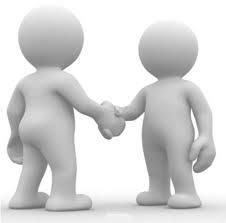 31
DěKUJEME ZA POZORNOSTpetra.hodacova@mpsv.czivana.Novakova@mpsv.cz